Johannes –die grosse Freude über die Geburt
Lukas-Evangelium 1,57-80
Reihe: Johannes der Täufer im Auftrag des Höchsten (2/6)
Lukas-Evangelium 1,31
„Du wirst schwanger werden und einen Sohn zur Welt bringen; dem sollst du den Namen Jesus geben.“
Lukas-Evangelium 1,35
„Der Heilige Geist wird überdich kommen, und die Kraft des Höchsten wird dich überschatten. Deshalb wird auch das Kind, das du zur Welt bringst, heilig sein und Gottes Sohn genannt werden.“
Lukas-Evangelium 1,37
„Denn für Gott ist nichts unmöglich.“
Lukas-Evangelium 1,37
„Gott ist nichts unmöglich.“
Lukas-Evangelium 1,41
„Als Elisabeth den Gruss Marias hörte, hüpfte das Kind in ihrem Leib. Da wurde Elisabeth mit dem Heiligen Geist erfüllt.“
Lukas-Evangelium 1,42
„Du bist die gesegnetste aller Frauen, und gesegnet ist das Kind in deinem Leib!“
Lukas-Evangelium 1,43
„Wer bin ich, dass die Mutter meines Herrn zu mir kommt?“
I. Grosse Freude über das Kind
Lukas-Evangelium 1,58
„Als ihre Nachbarn und Verwandten hörten, dass der Herr Erbarmen mit ihr gehabt und ihr auf so wunderbare Weise geholfen hatte,freuten sie sich mit ihr.“
1.Mose 17,5
„Du sollst nicht mehr Abram heissen, sondern Abraham; denn ich habe dich zum Vater vieler Völker bestimmt.“
Lukas-Evangelium 2,21
„Acht Tage nach der Geburt, als die Zeit gekommen war, das Kind zu beschneiden, gab man ihm den Namen Jesus.“
Lukas-Evangelium 1,59
„Sie wollten ihm den Namen seines Vaters Zacharias geben.“
Lukas-Evangelium 1,60
„Nein, er soll Johannes heissen.“
Lukas-Evangelium 1,61
„Aber es gibt doch in deiner Verwandtschaft keinen, der so heisst!“
Lukas-Evangelium 1,63
„Sein Name ist Johannes.“
Lukas-Evangelium 1,64
„Zacharias konnte mit einem Mal wieder reden. Seine Zunge war gelöst,und er pries Gott.“
Lukas-Evangelium 1,65
„Furcht und Staunen ergriff alle, die in jener Gegend wohnten, und im ganzen Bergland von Judäa sprach sich herum,was geschehen war.“
Lukas-Evangelium 1,66
Alle, die davon hörten, wurden nachdenklich und fragten sich: „Was wird wohl aus diesem Kind einmal werden?“ Dennes war offensichtlich, dass die Hand des Herrn mit Johannes war.
II. Grössere Freude über den Messias
Lukas-Evangelium 1,68-69
„Gepriesen sei der Herr, der Gott Israels! Er hat sich seines Volkes angenommen und hat ihm Erlösung gebracht. Aus dem Haus seines Dieners David hater für uns einen starken Retter hervorgehen lassen.“
Lukas-Evangelium 1,70
„Gott hatte es schon vor langer Zeit durch das Wort seiner heiligen Propheten angekündigt.“
Lukas-Evangelium 1,71
„Der Retter, der uns aus der Gewalt unserer Feinde rettet und uns aus den Händen all derer befreit, die uns hassen.“
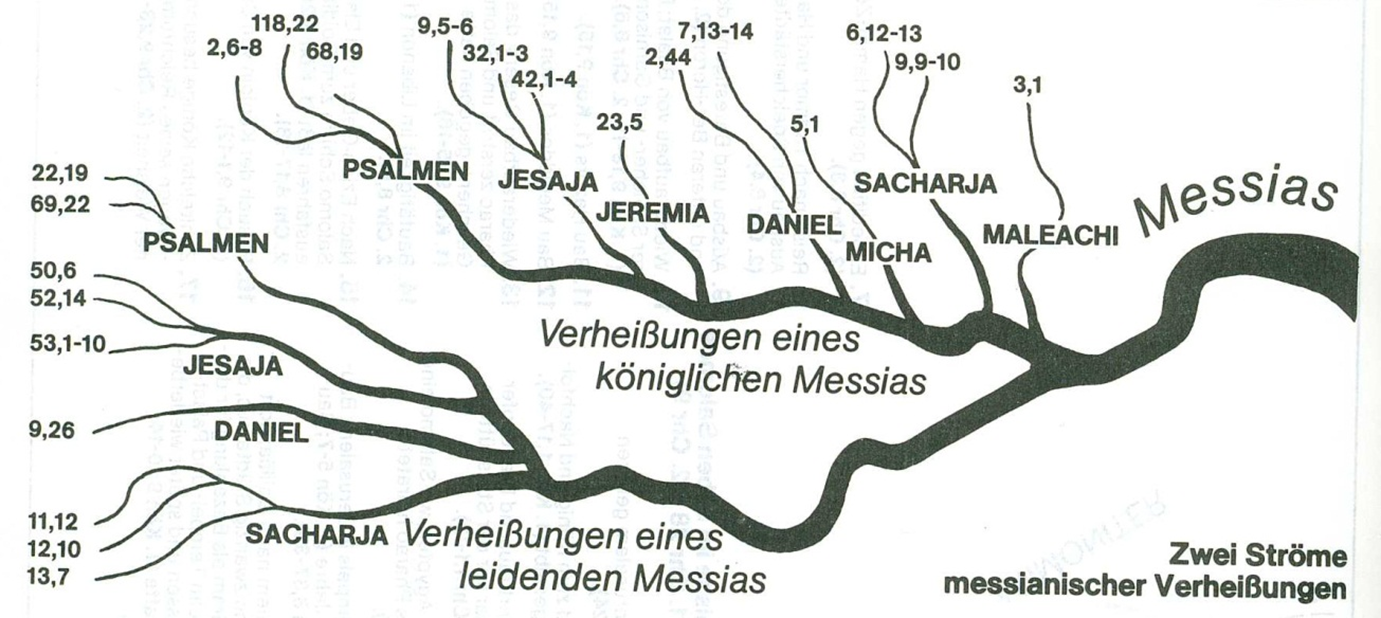 Jesaja 53,4
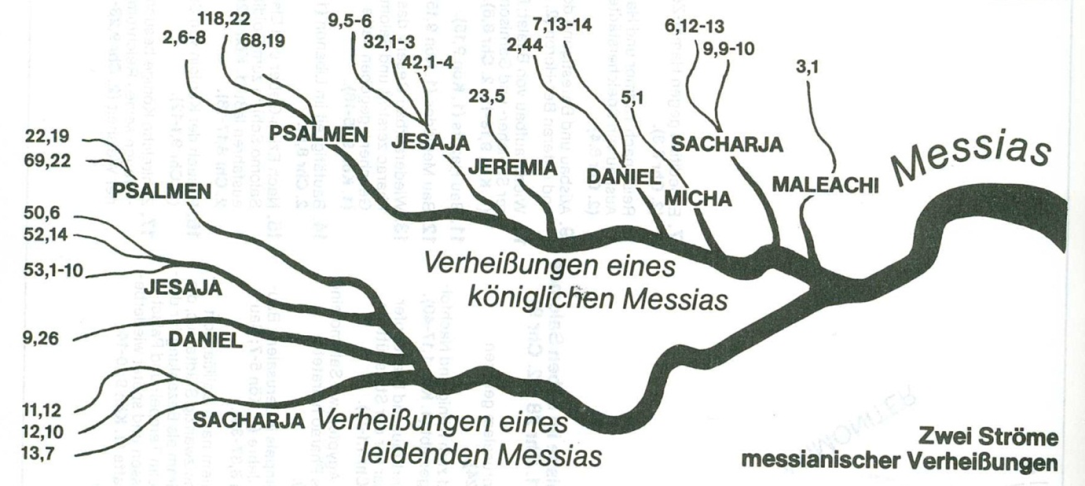 „Er hat die Krankheiten auf sich genommen, die für uns bestimmt waren, und die Schmerzen erlitten, die wir verdient hatten. Wir meinten, Gott habe ihn gestraft und geschlagen.“
Jesaja 53,5
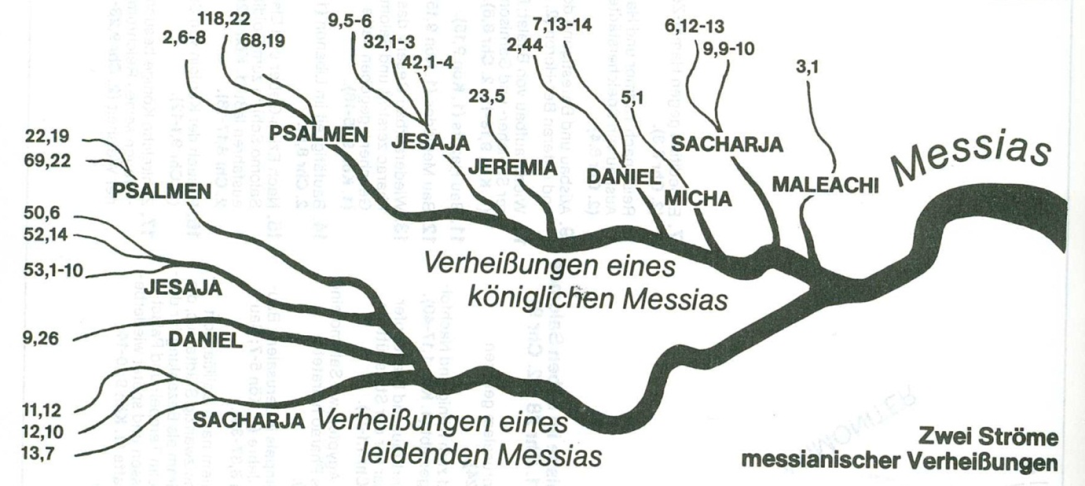 „Doch wegen unserer Schuld wurde er gequält und wegen unseres Ungehorsams geschlagen. Die Strafe für unsere Schuld traf ihn und wir sind gerettet. Er wurde verwundet und wir sind heil geworden.“
Jesaja 53,6
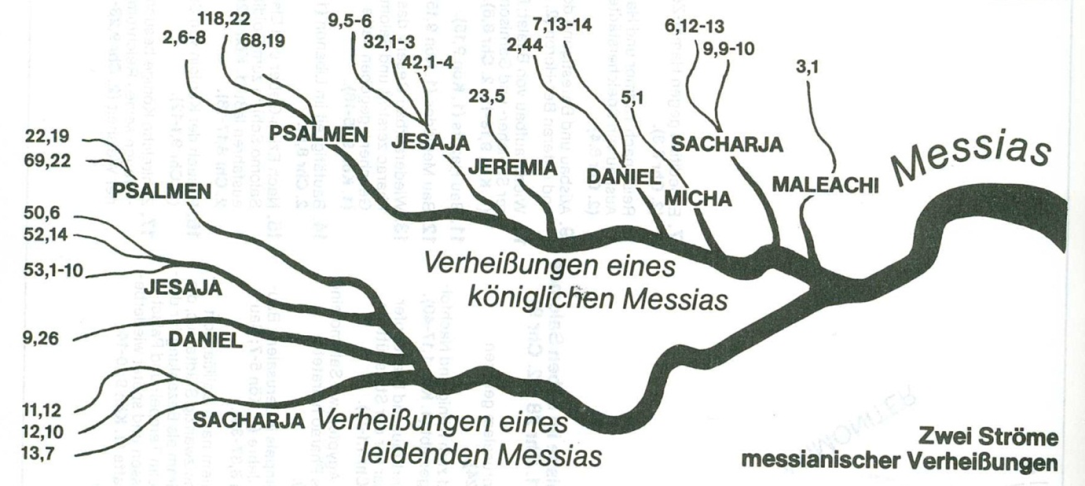 „Wir alle waren wie Schafe, die sich verlaufen haben; jeder ging seinen eigenen Weg. Ihm aber hat der Herr unsere ganze Schuld aufgeladen.“
Jesaja 9,5
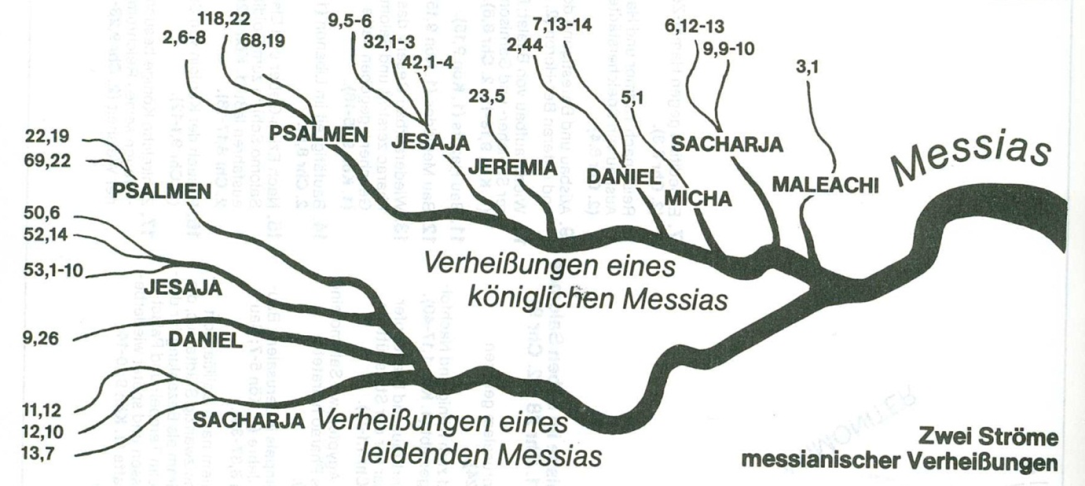 „Denn uns ist ein Kind geboren,der künftige König ist uns geschenkt! Und das sind die Ehrennamen, die ihm gegeben werden: umsichtiger Herrscher, mächtiger Held, ewiger Vater, Friedensfürst.“
Jesaja 9,6
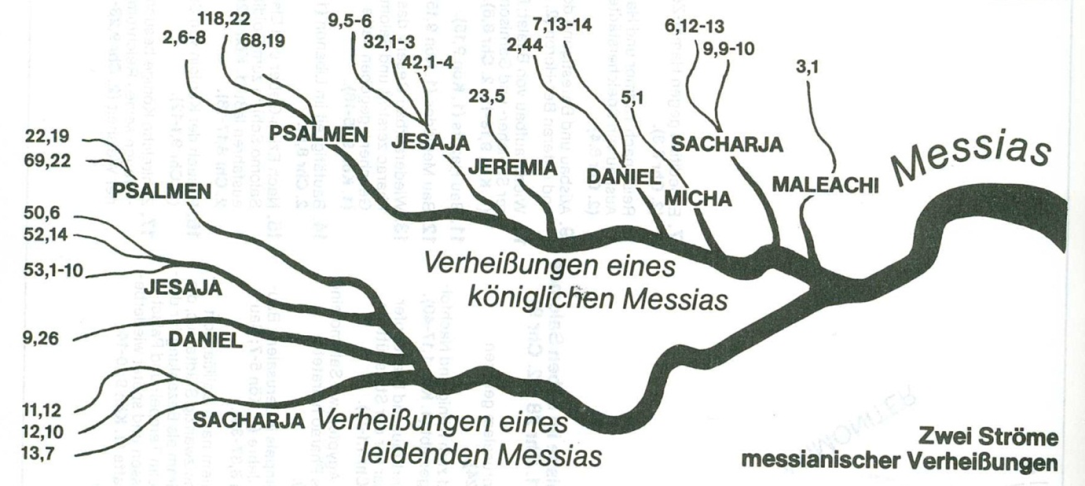 „Seine Macht wird weit reichen und dauerhafter Frieden wird einkehren. Er wird auf dem Thron Davids regieren und seine Herrschaft wird für immer Bestand haben.“
Lukas-Evangelium 1,72-73
„Gott erbarmt sich seines Volkes und hilft uns, wie er es unseren Vorfahren zugesagt hat. Er vergisst seinen heiligen Bund nicht; er denkt an den Eid, den er unserem Stammvater Abraham geschworen hat.“
1.Mose 22,18
„Durch deinen Nachkommen sollen alle Völker auf Erden gesegnet werden.“
Galater-Brief 3,16
So verhält es sich mit den Zusagen, die Abraham und seiner Nachkommenschaft gemacht wurden. Übrigens sagt Gott nicht: „… und deinen Nachkommen“ – als würde es sich um eine grosse Zahl handeln. Vielmehr ist nur von einem Einzigen die Rede: „deinem Nachkommen“, und dieser Eine ist Christus.
2.Petrus-Brief 3,8
„Eines dürft ihr nicht vergessen, liebe Freunde: Für den Herrn ist ein Tag wie tausend Jahre, und tausend Jahre sind für ihn wie ein Tag.“
Lukas-Evangelium 1,75
„Wir werden Jesus unser ganzes Leben lang ohne Furcht in Heiligkeit und Gerechtigkeit in seiner Gegenwart dienen.“
Lukas-Evangelium 1,76
„Du, Kind, wirst ›Prophet des Höchsten‹ genannt werden. Denn du wirst vor dem Herrn hergehen und ihm den Weg bereiten.“
Lukas-Evangelium 1,77
„Du wirst sein Volk zu der Erkenntnis führen, dass es durch die Vergebung seiner Sünden gerettet wird.“
Lukas-Evangelium 1,78-79
„Unser Gott ist voll Erbarmen. Darum wird auch der helle Morgenglanz aus der Höhe zu uns kommen, um denen Licht zu bringen, die in der Finsternis und im Schatten des Todes leben, und um unsere Schritte auf den Weg des Friedens zu lenken.“
Johannes-Evangelium 8,12
„Ich bin das Licht der Welt. Wer mir nachfolgt, wird nicht mehr in der Finsternis umherirren, sondern wird das Licht des Lebens haben.“
Schlussgedanke
Römer-Brief 8,32
„Gott hat ja nicht einmal seinen eigenen Sohn verschont, sondern hat ihn für uns alle hergegeben. Wird uns dann zusammen mit seinem Sohn nicht auch alles andere geschenkt werden?“
Johannes-Evangelium 1,12
„All denen, die Jesus aufnahmen und an seinen Namen glaubten, gab er das Recht, Gottes Kinderzu werden.“
2.Korinther-Brief 8,9
„Ihr wisst ja, woran sich die Gnade von Jesus Christus, unserem Herrn, gezeigt hat: Er, der reich war, wurde arm, damit ihr durchseine Armut reich werdet.“